Federalna riznicaMreža PEMPAL-a
Videokonferencija, 24. lipnja/juna 2020.
Sadržaj
Glavne dogovornosti i organizacijska struktura
Izrada projekcija gotovinskih sredstava i upravljanje gotovinskim sredstvima
Planiranje proračuna: Uloga riznice
Financijsko izvještavanje
Zgrada Parlamenta
Mreža PEMPAL-a, 24. lipnja/juna 2020.
Federalni odjel za financije Ministarstvo financija
Glavno tajništvo
Federalna porezna uprava 
Federalna carinska uprava 
Federalna uprava za financije
Državno tajništvo za međunarodna financijska pitanja 
Federalni kadrovski ured
Federalni ured za informacijske tehnologije, sustave i telekomunikaciju 
Federalni ured za izgradnju i logistiku
Povezani su s Federalnim odjelom za financije u administrativne svrhe: 
Švicarski federalni ured za reviziju, švicarsko Nadzorno tijelo za financijska tržišta, Federalni mirovinski fond
Mreža PEMPAL-a, 24. lipnja/juna 2020.
Federalna uprava za financije
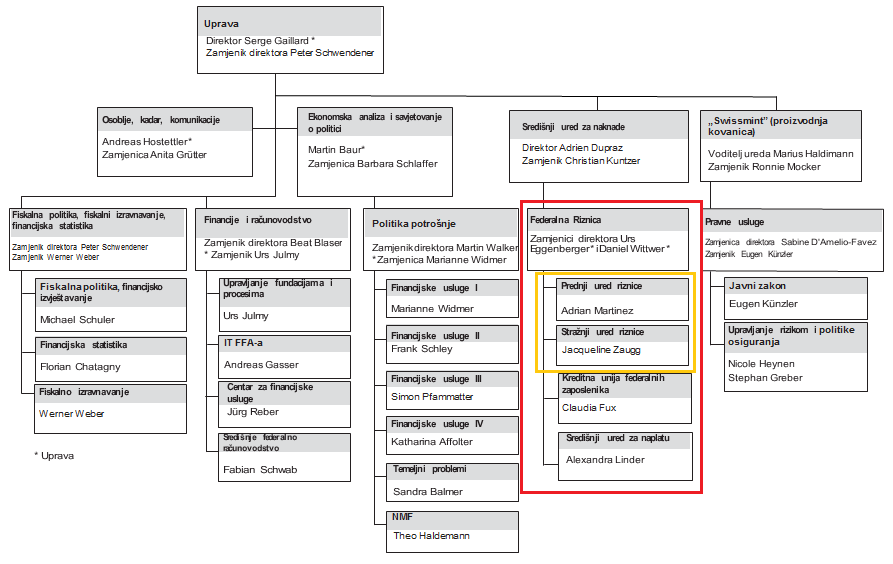 Mreža PEMPAL-a, 24. lipnja/juna 2020.
Federalna uprava za financije
pruža pregled financija federalne vlade te osigurava njezinu dugoročnu financijsku stabilnost
razvoj koncepata fiskalne politike (npr. fiskalno pravilo dužničke kočnice (eng. debt brake)
odgovorna za planiranje proračuna, financijsko planiranje i računovodstvo
procjena projekata svih odjela u pogledu rashoda
provodi nacionalno fiskalno izravnavanje
osigurava stalnu solventnost konfederacije, odgovorna je za prikupljanje sredstava i ulaganje u tržišta novca i kapitala, jamči svoj privilegirani položaj na tržištima
nadzire Swissmint (švicarsku proizvodnju kovanica) i Središnji ured za naknade u pogledu osiguranja u slučaju starosti i preživjelog korisnika osiguranja
osigurava učinkovitu i efikasnu upotrebu financijskih resursa
Mreža PEMPAL-a, 24. lipnja/juna 2020.
Federalna riznica – glavne odgovornosti
Financiranje u pogledu tržišta novca i tržišta kapitala, upravljanje gotovinskim sredstvima i sredstvima u stranoj valuti
Uloge pozadinskog ureda (usklađenost i namira transakcija, financijska kontrola)
Uloge kontrole rizika (tržišni rizik i upravljanje kreditnim rizikom druge ugovorne strane)

Upravljanje utrživim udjelima u vlasničkom kapitalu u skladu sa zakonom
Upravljanje centraliziranom naplatom potraživanja vlade
Upravljanje štednim depozitima federalnih zaposlenika
Mreža PEMPAL-a, 24. lipnja/juna 2020.
Pravni okvirZakon o proračunu (članci 60. do 62.)  Pravilnik o proračunu (članci 70. do 74.)
Federalna porezna uprava (FFA) upravlja radom središnje riznice Konfederacije i njezinih povezanih institucija
Zadatak Federalne riznice je omogućiti ispunjavanje njihovih obveza plaćanja
dopušteno je prikupljanje sredstava na tržištima novca i kapitala. Federalna riznica osigurava stalan i isplativ pristup tržištima novca i kapitala
jednom godišnje izvještava o svojim aktivnostima
ulaže privremeni višak sredstava na temelju kriterija sigurnosti i stope povrata ekvivalentne onima na tržištu
ulaže samo u oročene depozite ili vrijednosne papire s fiksnim prinosom, drugi imovinski razredi nisu dopušteni
Mreža PEMPAL-a, 24. lipnja/juna 2020.
Pravni okvir (nastavak)Zakon o proračunu (članci 60. do 62.)  Pravilnik o proračunu (članci 70. do 74.)
prihvaća gotovinske depozite decentraliziranih jedinica i povezanih institucija
smije odobriti zajmove povezanim institucijama (npr. željeznici)
kupuje inozemne valute koje stavlja na raspolaganje administrativnim jedinicama po izračunanoj stopi u stranoj valuti, čime se poštuju gornje granice rashoda navedenih u CHF.
upravlja štednim depozitima federalnih zaposlenika
Mreža PEMPAL-a, 24. lipnja/juna 2020.
Institucionalni okvir i upravljanje
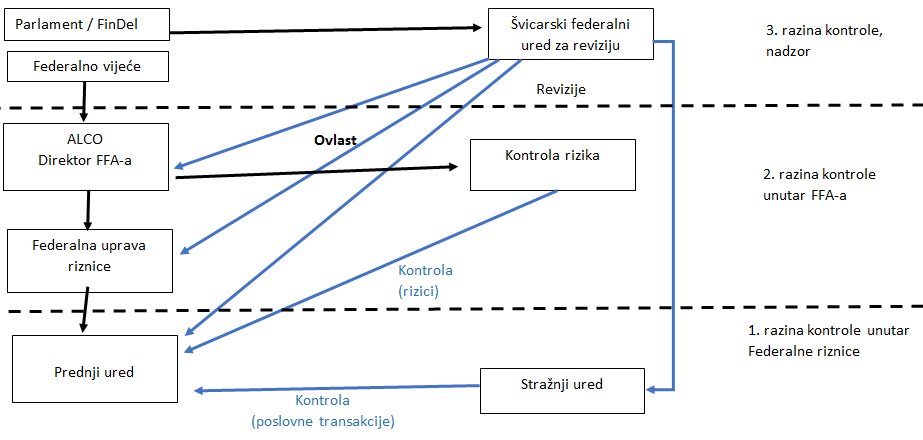 Prednji ured
odgovoran za upravljanje gotovinskim sredstvima, financiranje i upravljanje stranim valutama u skladu sa smjernicama Odbora za upravljanje imovinom i obvezama (ALCO) .
Pozadinski ured
provjerava i službeno odobrava transakcije
odgovoran za namiru transakcija (novčanih tokova)
Mreža PEMPAL-a, 24. lipnja/juna 2020.
Institucionalni okvir i upravljanje
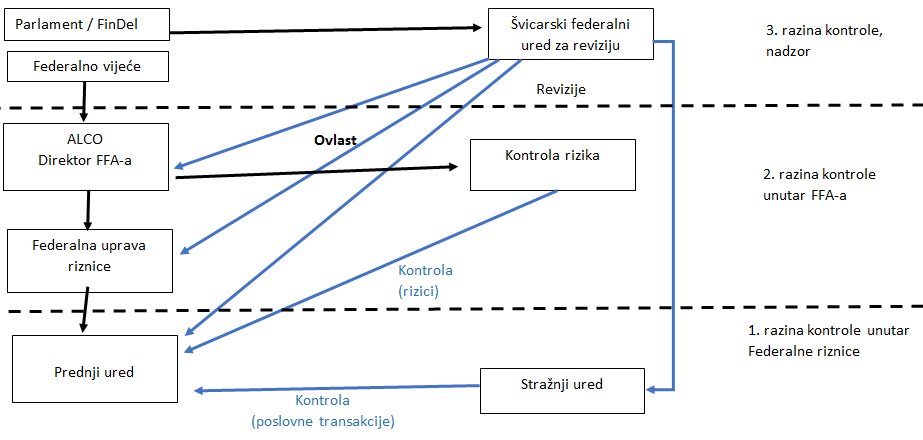 Kontrola rizika
prati tržišni rizik i rizik druge ugovorne strane
dostavlja tromjesečne izvještaje ALCO-u i, ad hoc, direktoru FFA-a
Federalni ured za reviziju Švicarske
provodi revizije unutar Federalne riznice
Odbor za upravljanje imovinom i obvezama (ALCO)
vidjeti slajdove u nastavku
Mreža PEMPAL-a, 24. lipnja/juna 2020.
Odbor za upravljanje imovinom i obvezama (ALCO)
Članovi: 
S pravom glasa: direktor FFA-a (predsjednik), voditelj Odjela za financijsku politiku FFA-a, član proširenog upravljačkog Odbora Švicarske nacionalne banke (SNB), voditelj Federalne riznice
Bez prava glasa: članovi prednjeg i pozadinskog ureda, članovi Odjela za ekonomsku analizu FFA-a, kontrola rizika (koordinacija)
Učestalost sastanaka: jednom u tri mjeseca, članovi s pravom glasa mogu zahtijevati dodatne sastanke
Dnevni red: 
Financijski izvještaji i proračun Konfederacije
Ekonomska situacija, kamatna stopa i projekcije valute
Aktivnosti riznice
Stanje rizika za riznicu
Mreža PEMPAL-a, 24. lipnja/juna 2020.
Odbor za upravljanje imovinom i obvezama (ALCO)
ALCO je strateško upravljačko i nadzorno tijelo Federalne riznice Njegove glavne dužnosti su: 
Utvrđivanje strategije rizika, redoviti pregled strategije
Usvajanje smjernica za upravljanje unutarnjim rizikom
Određivanje ograničenja rizika, osobito u pogledu rizika kamatne stope, refinanciranja i likvidnosti te rizika druge ugovorne strane, valutnog rizika
Odobrenje godišnje strategije izdavanja, odnosno opsega i datuma izdavanja
Odobrenje prihvatljivih financijskih instrumenata
Utvrđivanje ekonomskih referentnih vrijednosti u svrhu izrade proračuna i financijskog plana
Mreža PEMPAL-a, 24. lipnja/juna 2020.
Suradnja sa Švicarskom narodnom bankom
Federalna riznica nema uvid u odluke o monetarnoj politici, SNB je neovisan

Međutim, postoji suradnja između te dvije organizacije:
SNB je dio ALCO-a
SNB je ovlašten za održavanje i provođenje aukcija u ime Konfederacije
Uvjeti su utvrđeni u Sporazumu o radu riznice između FFA-a i SNB-a
PostFinance s SNB-om osigurava infrastrukturu bankovnih računa za Konfederaciju uključujući glavni žiro račun kojim upravlja Federalna riznica (FT).
Mogućnost dnevnog prekoračenja pokrivena je stalnim oročenim depozitom Konfederacije u SNB-u
Redovite rasprave među članovima osoblja
Mreža PEMPAL-a, 24. lipnja/juna 2020.
Sadržaj
Glavne dogovornosti i organizacijska struktura
Izrada projekcija gotovinskih sredstava i upravljanje gotovinskim sredstvima
Planiranje proračuna: Uloga riznice
Financijsko izvještavanje
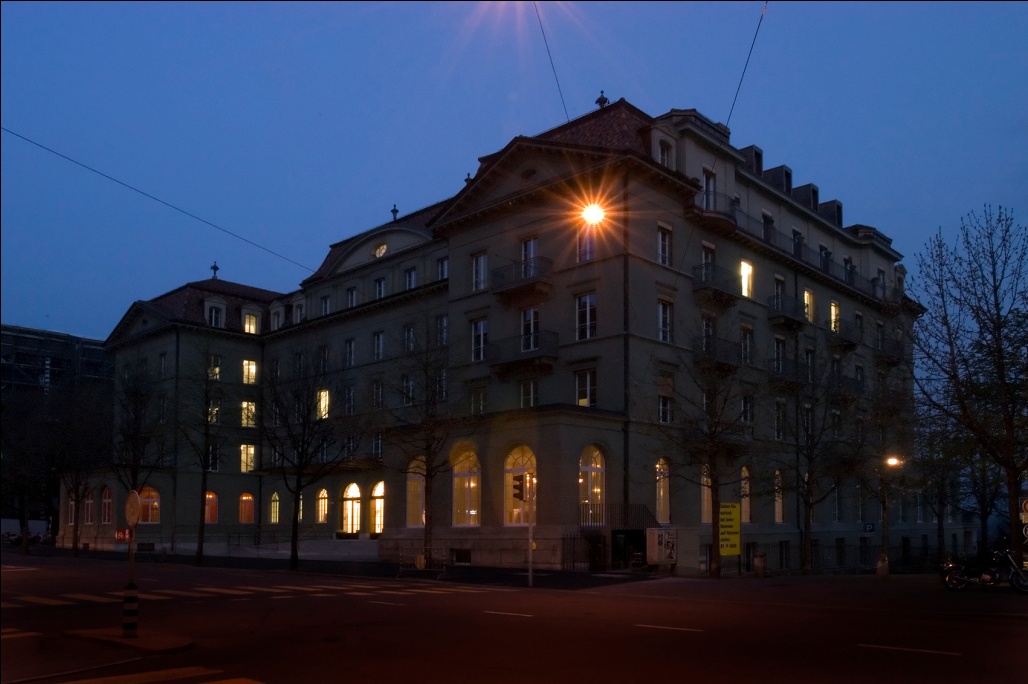 Federalni odjel za financije, Bernerhof
Mreža PEMPAL-a, 24. lipnja/juna 2020.
Načela upravljanja likvidnošću
Opći cilj: Osigurati dostupnost dovoljne likvidnosti u bilo kojem trenutku kako bi se na vrijeme mogla ispuniti obveza plaćanja i kako bi se izbjegao zastoj plaćanja.
Ključni pokazatelj: Osigurava zaštitni sloj likvidnosti (najmanje 2 milijarde CHF) tako da Konfederacija može uvijek izvršiti plaćanja
Održavanje zaštitnog sloja likvidnosti kratkoročnim zaduživanjem i ulaganjem (blagajnički zapisi, ugovor o povratnoj kupnji) i dugoročnim financiranjem (obveznice)
U načelu, ulaganje je moguće (npr. državnim obveznicama s odličnim kreditnim rejtingom), ali je podložno specifikacijama rizika
Trenutačno je sva likvidnost na tekućem računu u SNB-u, Konfederacija je izuzeta od negativnih kamatnih stopa
Dnevni monitoring kretanja likvidnosti, uključujući projekcije do kraja godine
Mreža PEMPAL-a, 24. lipnja/juna 2020.
Tržišta novca i kapitala
Obveznice
Financijske institucije 
Unutarnji depoziti (povezane institucije/fondovi, zaposlenici)
Kreditno tržište
Instrumenti financiranja Federalne riznice
Blagajnički zapisi
Tržište ugovora o povratnoj kupnji
Mreža PEMPAL-a, 24. lipnja/juna 2020.
Instrumenti financiranja Federalne riznice
Obveznice švicarske Konfederacije
Potraživanja u pogledu registra duga na tržištu novca (blagajnički zapisi)
Diskontirani vrijednosni papir
tjedne aukcije
ponuda cijene, na „nizozemski” način
kalendar izdavanja
nova izdavanja; 44 puta tijekom tri mjeseca6 puta tijekom 6 mjeseci i 2 puta tijekom 12 mjeseci u pogledu blagajničkih zapisa
sekundarno tržište/sekundarna trgovina na platformi SIX-Repo
fiksna stopa (kupon)
mjesečne aukcije
ponuda cijene, na „nizozemski” način
kalendar izdavanja
nova izdavanja i ponovna izdavanja nepodmirenih obveznica
sekundarno tržište/sekundarna trgovina na platformi SIX Swiss Exchange
Raditi na dugoročnom ostvarivanju niskih rashoda za kamate te istodobno držati povezane rizike na prihvatljivoj razini
Mreža PEMPAL-a, 24. lipnja/juna 2020.
Objedinjavanje gotovinskih sredstava
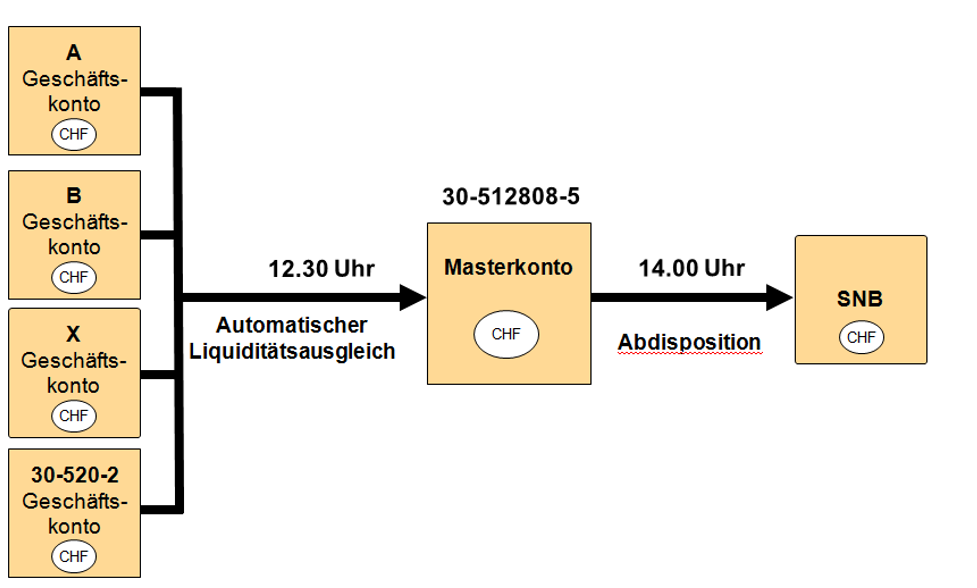 Mreža PEMPAL-a, 24. lipnja/juna 2020.
Dnevni izvještaj o likvidnosti
Mreža PEMPAL-a, 24. lipnja/juna 2020.
Sadržaj
Glavne dogovornosti i organizacijska struktura
Izrada projekcija gotovinskih sredstava i upravljanje gotovinskim sredstvima
Planiranje proračuna: Uloga riznice
Financijsko izvještavanje
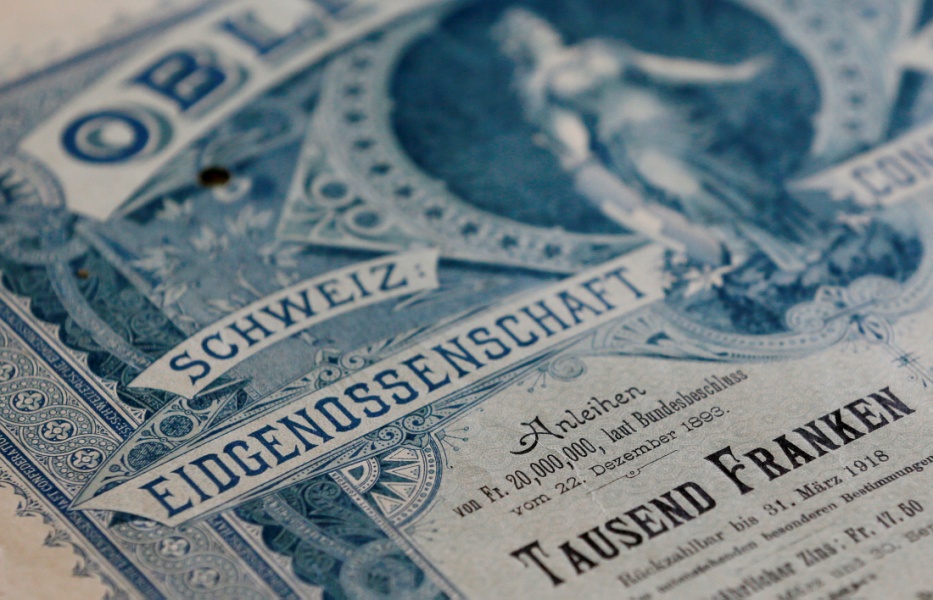 Obveznice Vlade Švicarske Konfederacije,
22. prosinca 1983.Slika: Pascal Launer, Thomson Reuters
Mreža PEMPAL-a, 24. lipnja/juna 2020.
Proces planiranja proračuna
Federalno vijeće određuje gornje granice rashoda u skladu s dužničkom kočnicom: Početne specifikacije u veljači/februaru, a proračunski izvještaji i prilagodbe do lipnja/juna, odluka Federalnog vijeća o konačnoj granici u srpnju/julu, odluka Parlamenta u prosincu/decembru
Glavnu odgovornost u pogledu planiranja proračuna Konfederacije snose odjeli za fiskalnu politiku (FP) i politiku rashoda (EP) FFA-a, odjel za računovodstvo i financije pruža podršku u procesu i održava IT sustav (SAP)
Ti odjeli usklađuju proračunski proces s federalnom upravom i njezinim administrativnim jedinicama te su zaduženi i za kontrolu kredita
Mreža PEMPAL-a, 24. lipnja/juna 2020.
Uloga Federalne riznice
Međuovisnost financijskog planiranja i planova riznice: financijsko planiranje utječe na program za izdavanje, rashodi za kamate utječu na financijsko planiranje
Bitna je stalna razmjena informacija između Riznice i odjelâ za proračun  stoga odjel za fiskalnu politiku sudjeluje i u ALCO-u
Zaduživanje obveznicama i blagajničkim zapisima dovodi do troškova za kamate  posljednjih se godina stanje proračuna naglo pogoršalo
Dužnička kočnica određuje fiskalnu politiku: nova su izdavanja u načelu ograničena rokom dospijeća
Glavni zadatak Riznice u procesu planiranja proračuna: zaštita od rizika stranih valuta (dovodi do planiranja zaštite i izbjegavanje dodatnih kredita)
Mreža PEMPAL-a, 24. lipnja/juna 2020.
Plan Riznice
Pokriva tekuću godinu, predstojeću (proračunsku) godinu i tri sljedeće godine financijskog plana
Uključuje glavne priljeve i odljeve gotovinskih sredstava
Ishodi fiskalne bilance
izvanredni rashodi i prihodi
unutarnja financijska ulaganja (željeznice, osiguranje za nezaposlene itd.)
Ažurira se redovito i kontinuirano (npr. novi projekti, financijski plan ili proračun)
	
Pokazuje količinu sredstava dostupnih za smanjenje duga s obzirom na uvjete zaduživanja (uključujući otkup duga)
Alocira sredstva iz fondova u vanjsko (obveznice, blagajnički zapisi) i unutarnje (štedni depoziti za zaposlenike, depoziti od decentraliziranih jedinica) financiranje
Na temelju plana Riznice u studenome/novembru, izradili su se program izdavanja i kalendar aukcije koji su predstavljeni ALCO-u
Mreža PEMPAL-a, 24. lipnja/juna 2020.
Pregled „bilance” Riznice i njezin utjecaj na proračun
Mreža PEMPAL-a, 24. lipnja/juna 2020.
Sadržaj
Glavne dogovornosti i organizacijska struktura
Izrada projekcija gotovinskih sredstava i upravljanje gotovinskim sredstvima
Planiranje proračuna: Uloga riznice
Financijsko izvještavanje
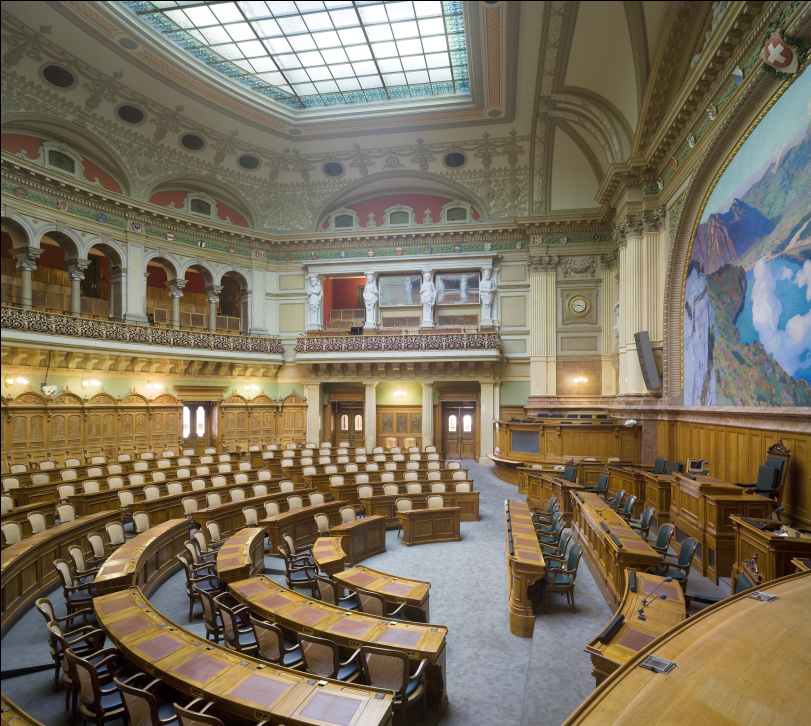 Komora nacionalnog vijeća
Mreža PEMPAL-a, 24. lipnja/juna 2020.
Godišnji izvještaj
Izvještaj o aktivnosti Federalne riznice (javno dostupan)
Opće informacije o radu Federalne riznice, njezina ovlast i instrumenti kojima se služi
Pregled programa za izdavanje, upravljanja likvidnošću i zaštite od valutnog rizika
Pregled ključnih pokazatelja upravljanja rizicima i izvještavanje o usklađenosti s ciljnim vrijednostima
Financijsko izvještavanje o računu i proračunu Konfederacije (javno dostupno)
Izvještaji Parlamentu: razina duga, postupanje s izdavanjima, posebni događaji
Opravdavanje za promjene u proračunu i stavkama računa (na razini kredita)
Mreža PEMPAL-a, 24. lipnja/juna 2020.
Godišnji kalendar izdavanja
Godišnji kalendar izdavanja za blagajničke zapise i obveznice, svaki s datumom aukcije i planiranim količinom godišnjih izdavanja, objava u prosincu/decembru prethodne godine
Sudionici na tržištu mogu se osloniti na standardizirane aukcije i redovna izdavanja
To dovodi do stabilnog sudjelovanja na aukcijama, a time i do cijena uvjetovanih tržištem
osigurava stalan i troškovno učinkovit pristup tržištima kapitala
Kalendar izdavanja može se prilagoditi tijekom godine ako se značajno promijene potrebe u pogledu financiranja
Objava zajedničkim medijima FFA-a i SNB-a, ali i izravnom dostavom našim redovnim investitorima
Mreža PEMPAL-a, 24. lipnja/juna 2020.
Objava i rezultati aukcije
Prije svake aukcije obveznica: Obavijest (uključujući namiru i rok dospijeća) dan prije aukcije objavama na medijima, Bloomberg i Reuters. Nema objavljivanja informacija o ciljnom volumenu ili cijeni
Neposredno nakon aukcije: Objava rezultata (uključujući količinu, cijenu i dobitak) u obavijestima medija, Bloomberg i Reuters
Informacije u vezi s našim programom za izdavanje nalaze se na web-mjestu FFA-a (npr. izvanredni volumeni obveznica, ishodi izdavanja)
Mreža PEMPAL-a, 24. lipnja/juna 2020.
Transparentnost u pogledu izlaganja, upita medija, OECD-a itd.
Federalna riznica radi na otvoren i transparentan način
Održava komunikaciju s glavnim sudionicima i investitorima na tržištu
Održava redovna izlaganja zainteresiranim stranama unutar i izvan Federalne uprave
Pokazuje otvorenost u pogledu upita medija
Sudjeluje na sastancima OECD-a i sličnim organizacijama
Pokazuje želju za pružanjem informacija o količini i strukturi duga, postupanje s izdavanjima itd. u anketama
Mreža PEMPAL-a, 24. lipnja/juna 2020.
Pitanja i odgovori
Mreža PEMPAL-a, 24. lipnja/juna 2020.
Dodatni slajdovi / Prilozi
Mreža PEMPAL-a, 24. lipnja/juna 2020.
IT sustavi
SIX CO:RE
Swift
(Finastra)
Bloomberg
IzvještavanjePoslovni ciljevi
Adaptiv 360
BuRi
Elektroničko arhiviranje
(DALA)
Apex
FileZillaračunovodstveni podaci
SAP 
Program za
 planiranje likvidnosti
SAP
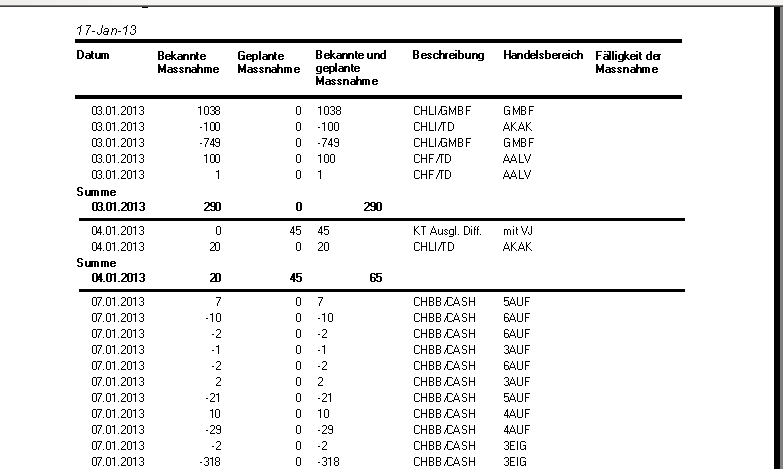 Mreža PEMPAL-a, 24. lipnja/juna 2020.
Trenutačni izazovi: Covid-19
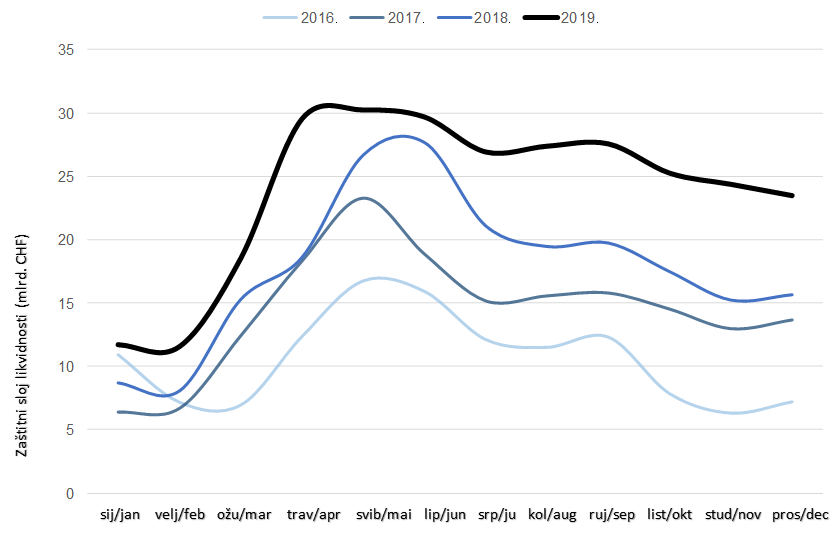 Mreža PEMPAL-a, 24. lipnja/juna 2020.
Trenutačni izazovi: Covid-19
Do početka 2020.: od kad su uvedene negativne kamatne stope u 2015. postoji vrlo visoka razina likvidnosti koja i dalje raste
S početkom u 2020.: Uvođenje sveobuhvatnih mjera kojima se ublažuje utjecaj krize prouzročene koronavirusnom bolešću na ekonomiju  zahtjevi visoke likvidnosti
Zaštitni sloj likvidnosti pomaže u financiranju ekonomskih mjera
Potrebna je pravodobna prilagodba planiranja likvidnosti: Potreba za dodatnim dugom zadovoljena je dodatnim blagajničkim zapisima
Ključni zahtjev: Rano i transparentno izvještavanje tržištâ o dodatnoj potrebi za financiranjem
Mreža PEMPAL-a, 24. lipnja/juna 2020.